ФЕДЕРАЛЬНАЯ АНТИМОНОПОЛЬНАЯ СЛУЖБА
Развитие конкуренции в Российской Федерации: проблемы и задачи


Игорь Артемьев 
Руководитель ФАС России 

6-я Международная конференция по конкуренции под эгидой БРИКС
18 сентября 2019 г., г. Москва
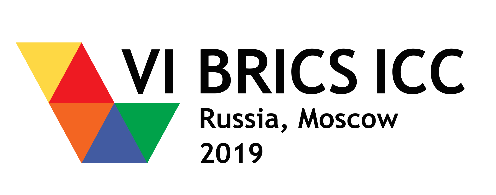 От Калининграда до Владивостока
84 территориальных Управлений ФАС России по всей стране + ЦА ФАС России
2
Новый вектор
ФАС выходит за пределы охранительной функции и переходит к мероприятиям системного макроэкономического характера
В 2018 г. создан фундамент развития конкуренции в России как одной из национальных задач:принят Указ Президента №618 «Об основных направлениях государственной политики по развитию конкуренции».
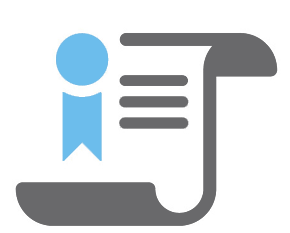 Утвержден Национальный план развития конкуренции в стране на 2018-2020 гг.
Приняты дорожные карта развития конкуренции в различных отраслях экономики
Состоялся Госсовет по вопросам развития конкуренции в регионах, по итогам которого главам регионов даны конкретные поручения по развитию конкуренции
Все регионы разработали и утвердили ключевые показатели развития конкуренции
Создана правовая основа для развития конкуренции
3
Реализация Национального плана
ФАС России разработаны законопроекты:
Внесен в Государственную Думу и принят в первом чтении:
О запрете на создание унитарных предприятий на конкурентных рынках
Внесены в Правительство Российской Федерации законопроекты:
Пятый «цифровой» антимонопольный пакет
О реформировании естественных монополий
Об основах государственного регулирования цен (тарифов)»
Об использовании результатов интеллектуальной деятельности без согласия патентообладателя в интересах жизни и здоровья
Об антимонопольном комплаенсе 
О повышении эффективности выявления и пресечения картелей
4
Запрет ГУПов на конкурентных рынках
Введение общего запрета деятельности ГУПов (МУПов) на конкурентных рынках
Исключения:
федеральные законы, акты Президента РФ, Правительства РФ;
для обеспечения обороны и безопасности Российской Федерации;
в сферах естественных монополий
в районах Крайнего Севера;
для развития культуры, искусства и сохранения культурных ценностей.
Антимонопольный контроль:
Ликвидация в судебном порядке по иску антимонопольного органа в случае нарушения запрета;
Переходный период – до 1 января, 2023 года.
5
Национальный план
Итоги :
Количество нарушений антимонопольного законодательства со стороны органов власти снизилось на 14%, а за последние 3 года на 40%
 доля Госзакупок, участниками которых являются только субъекты малого предпринимательства и социально ориентированные некоммерческие организации, составила 29,7%
Доля закупок отдельными видами юридических лиц и субъектов малого и среднего предпринимательства составила 12,1%
6
Основы защиты конкуренции
Три «кита» конкурентной политики
Контроль госзакупок и закупок госкомпаний
Тарифная политика
Антимонопольное регулирование
Синергия полномочий антимонопольного ведомства стала основой эффективности конкурентной политики в России
7
7
Развитие биржевой торговли
Биржевая торговля как инструмент развития конкуренции и снижения цен
Увеличилось количество покупателей газа
Увеличилось количество наименований товаров химической и нефтепродукции
Аккредитованы на бирже все основные производители минеральных удобрений
Расширилась география поставок и номенклатуры сельскохозтоваров
Запущены биржевые торги лесоматериалами в отдельных субъектах РФ
Нефть 
Нефтепродукты 
Природный газ 
Лес и                   лесоматериалы 
Минеральные  удобрения  и химпродукция 
Сельхозпродукция
8
Борьба с картелями
Создана современная система борьбы с картелями
Правительством утверждена межведомственная программа по выявлению и пресечению картелей и иных ограничивающих конкуренцию соглашений на 2019-2023 гг.
 МВД и Следственным комитетом возбуждено и расследуется 46 уголовных дел об ограничении конкуренции, из них 23 по ст.178 УК РФ.  
За всю новейшую историю было вынесено два приговора суда по делам о картеле в 2014 и в 2019гг. по которым подсудимые получили условный и реальный сроки соответственно.
Ежегодно в ФАС России поступает порядка 100 заявлений по программе смягчения ответственности.
ФАС России использует цифровые инструменты для выявления картелей 
Доказаны десятки дел о сговорах на торгах, в том числе подтверждены судебными актами, дела о сговорах на торгах (картелях) с использованием различных компьютерных программ (ООО «Валирия», ООО «Эгамед», ООО «МикроТех» и т.д.).
9
Проект «Большой цифровой кот»
Программное обеспечение (веб-сервис), установленное на ПК сотрудников Управления по борьбе с картелями, позволяющее в автоматическом режиме по закрытым каналам связи получать объем данных (ЭТП, ФНС, интернет) и анализировать его на предмет соответствия заданным критериям, посредством чего выявлять картели (или иные антиконкурентные соглашения), формировать доказательственную базу и в автоматическом режиме формировать шаблон итогового документа.
10
Картелизация экономики
Более 85 % дел по картелям – сговоры на торгах
В 2018 году возбуждено 768 дел по факту заключения антиконкурентных соглашений, из них 384 дела по картелям (снижение 9%)
Самые картелизированные рынки: стройка (прежде всего дорожное строительство), рынки лекарств и медицинских изделий, продуктов питания
11
Связь
Отменен национальный и внутрисетевой роуминг
Устранены необоснованно завышенные тарифы на услуги связи при поездках по территории Российской Федерации, тарифы на услуги связи в роуминге существенно снижены (до 10 раз)
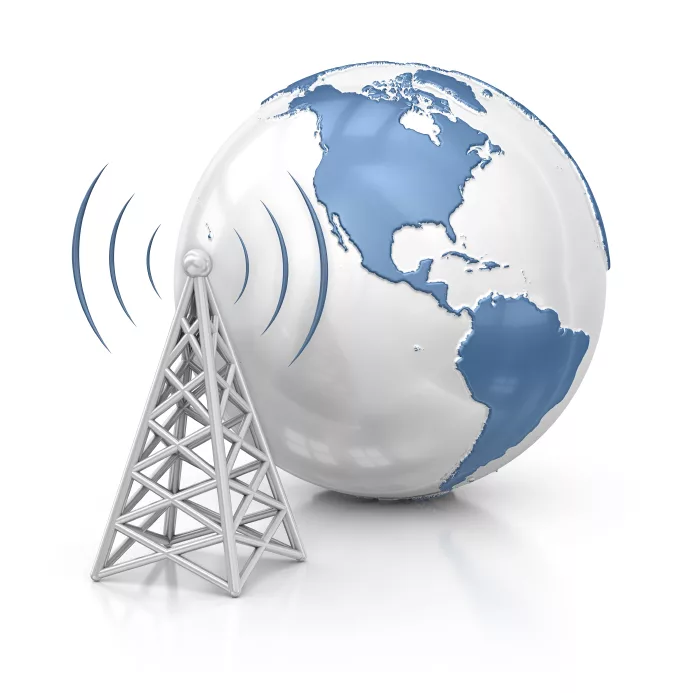 Состоялась либерализация рынка дальней связи
Разработаны и приняты бизнес-сообществом принципы сетевой нейтральности
Снижены цены на роуминг в странах СНГ
Обеспечено недискриминационное выделение радиочастотного ресурса участникам рынка
N.B. Может нам подумать об отмене роуминга на пространстве БРИКС?
12
Здравоохранение
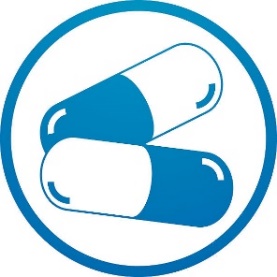 Новые правила и методика регистрации и перерегистрации цен на препараты, которые входят в перечень ЖНВЛП;
В результате проведённого международного сравнительного исследования цен на ЖНВЛП и предпринятого комплекса мер ФАС России, удалось добиться существенного снижения 1072 зарегистрированных предельных отпускных цен производителей
Средний размер снижения цен составил 41%, а в рублях наибольшее снижение составило до 240 тыс. руб. с одной потребительской упаковки
13
Тарифное регулирование
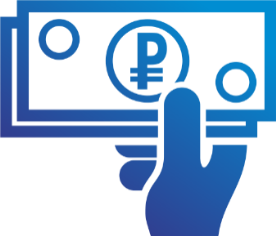 Принцип долгосрочного тарифного регулирования распространен на все сферы регулирования
Внедрен принцип ценового и тарифного регулирования, стимулирующий организации к сокращению издержек
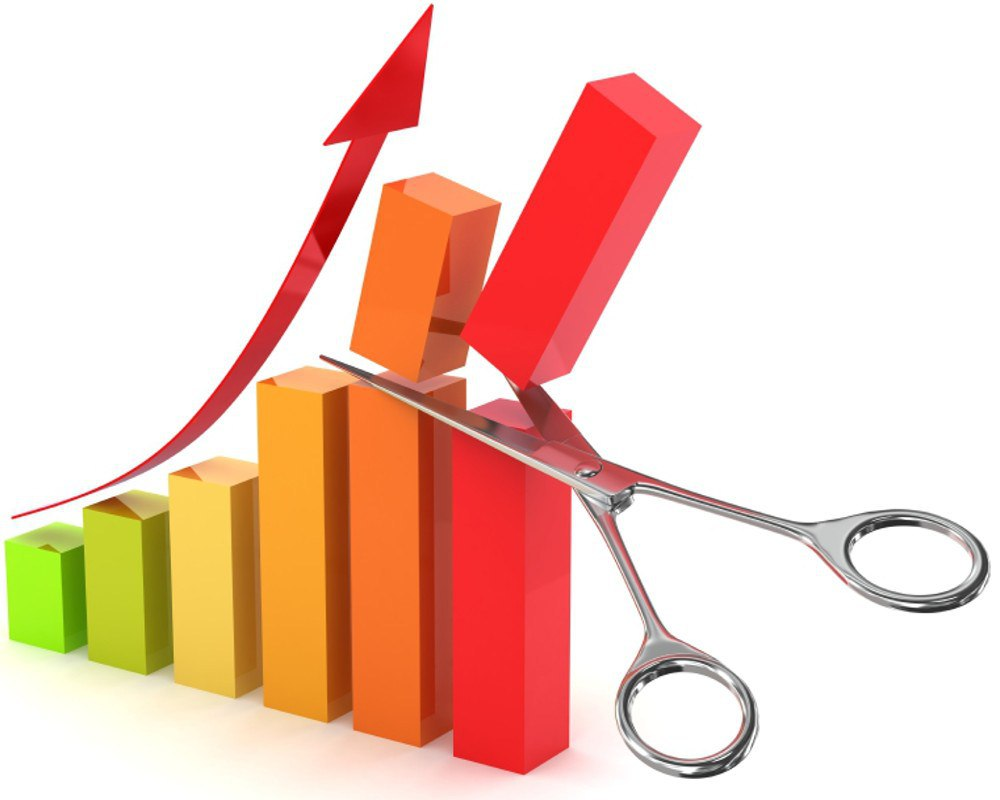 14
Тарифное регулирование (в отраслях)
ЭЛЕКТРОЭНЕРГЕТИКА
Внедрен принцип эталонных затрат при расчете сбытовых надбавок гарантирующих поставщиков
Разрабатывается база для внедрения эталонов, до 2021г. планируется внедрение эталонов во всех регионах
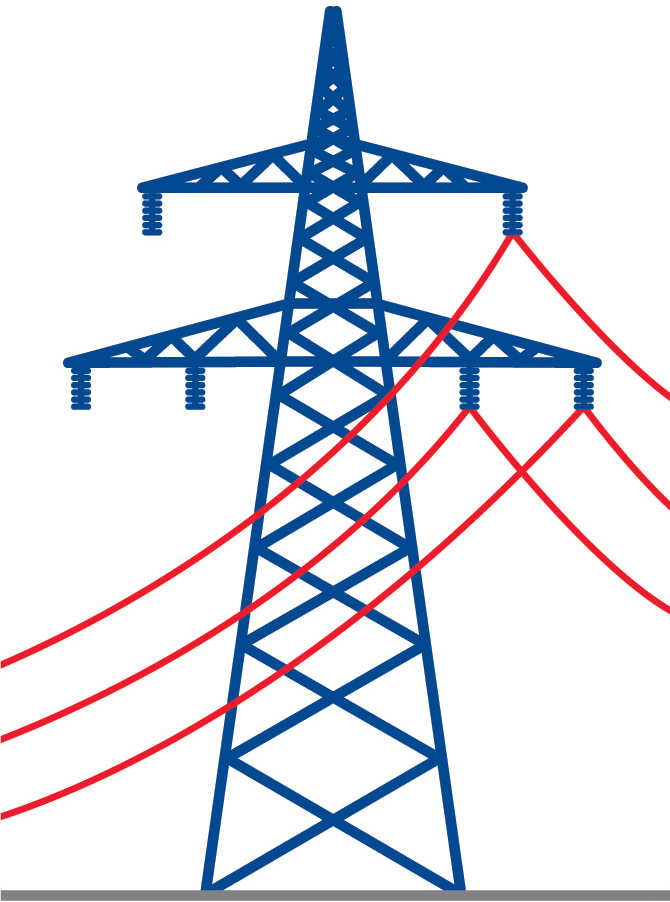 ЖКХ
Ограничение роста стоимости услуг ЖКХ путем установления предельных значений индексов изменения тарифов
Разработка программного обеспечения для автоматического выявления и анализа нарушений
,
ТРАНСПОРТИРОВКА НЕФТИ
Ограничен рост тарифных ставок вследствие отказа от принципа «затраты плюс»
15
Внедрение эталонного принципа
С 2018 года запущен первый пилот по масштабному внедрению эталонов
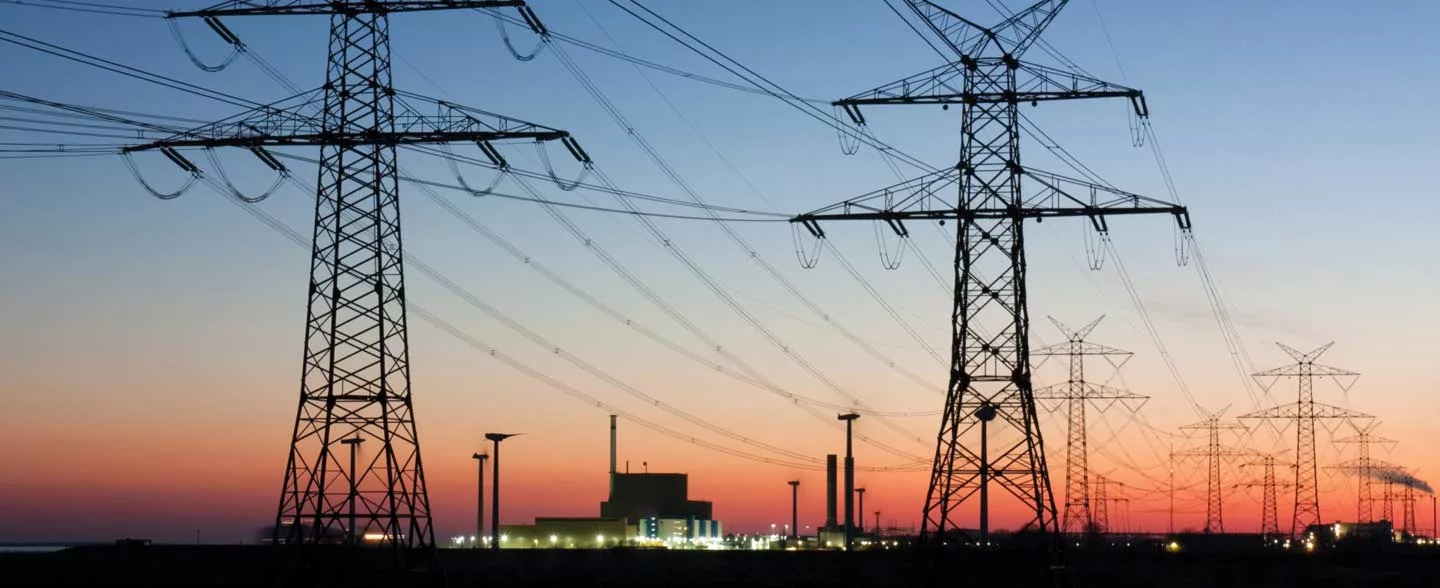 Основная задача - стимулирование энергосбытовых компаний к повышению эффективности деятельности и сокращение разброса в дифференциации уровня сбытовых надбавок.
16
Госзакупки
Создана современная система государственных закупок
сведения о закупках государственных и муниципальных органов власти размещаются в электронной форме и появился общероссийский портал;
появились электронные аукционы на ограниченном количестве площадок;
появилась процедура обжалования, и предприниматели могут защитить свои права всего за пять рабочих дней; 
минимизированы траты бюджетных средств недобросовестными заказчиками (борьба с коррупцией);
достигнута значительная экономия бюджетных средств;
появился общественный контроль и др.
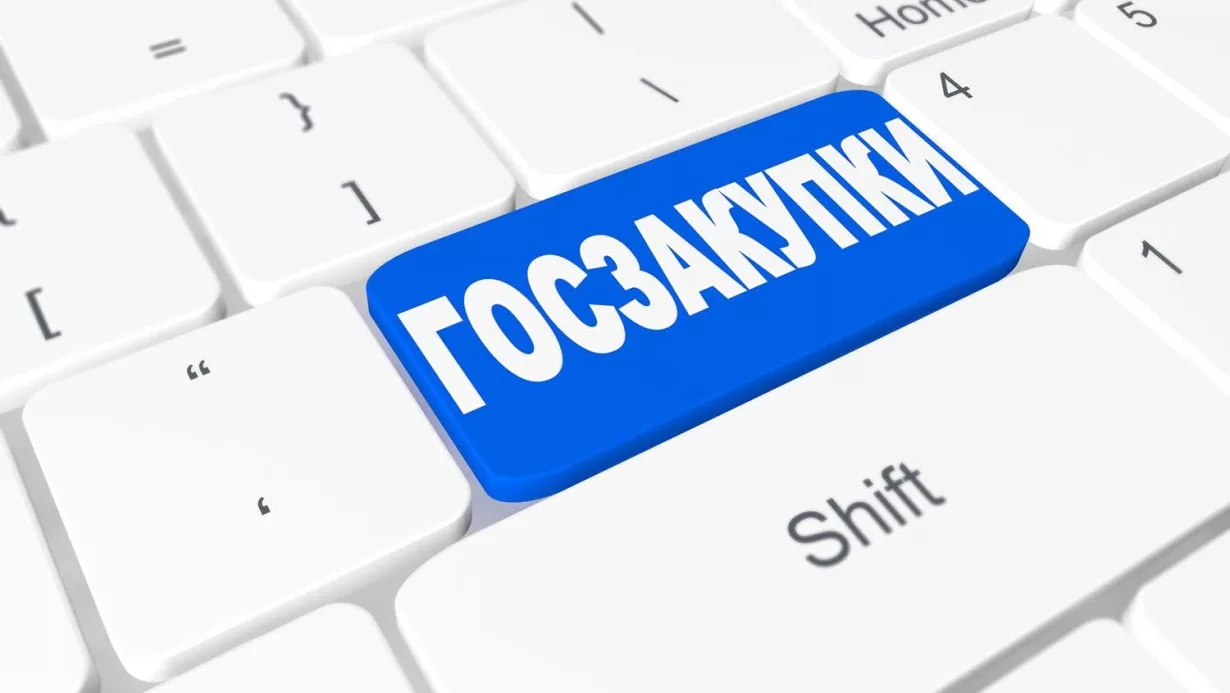 17
Результаты
Общая экономия
Более 1 трлн. рублей (около 14 млрд. евро)
18
Развитие конкуренции
Синергия полномочий антимонопольного ведомства стала основой эффективности конкурентной политики в России.

Новый этап – активное развитие конкуренции в отраслях экономики и на региональных рынках России.
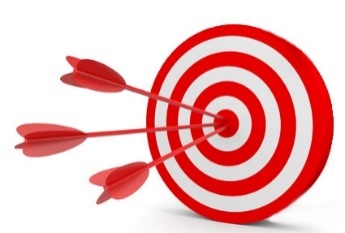 19
19
Миссия ФАС России
Нашим лозунгом было и остается:
Свобода конкуренции и эффективная защита предпринимательства ради будущего России
20